"Физические и химические
свойства кислот"
совершенствовать знания о составе и классификации кислот, изучить физические и химические свойства кислот
Цели:
Классификация кислот
1. По составу (по наличию атомов кислорода)
кислоты
бескислородные
кислородосодержащие
HNO3, H2SO4, H3PO4
HCl, HBr, HI, HF,H2S
2. По числу атомов водорода (по основности)
кислоты
одноосновные
трёхосновные
HCl, HBr, HNO3
H3PO4
двухосновные
H2S, H2SO4
H  
                  
                              H2    Cl    H

                    H     SO4    H2    NO3     H 

           H2   CO3     H2     S     H3    PO4     H 2

     H   Br     H      SO3     H     I       H4    SiO3    H
"Свойства кислот"
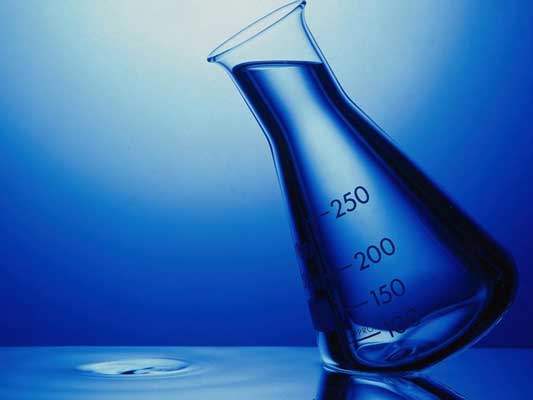 Физические свойства
ВКУС: кислоты, значит кислые
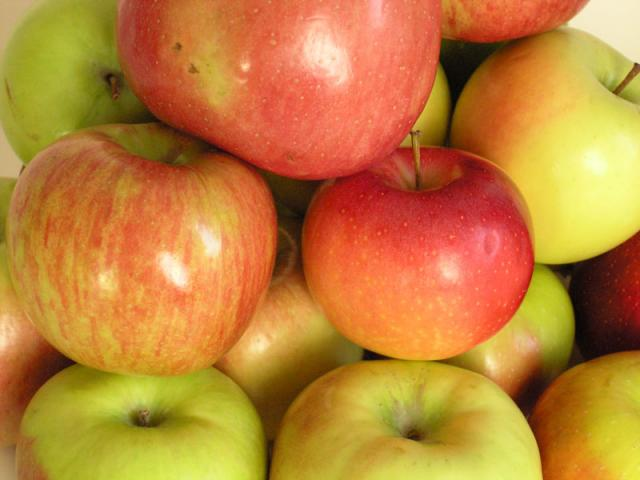 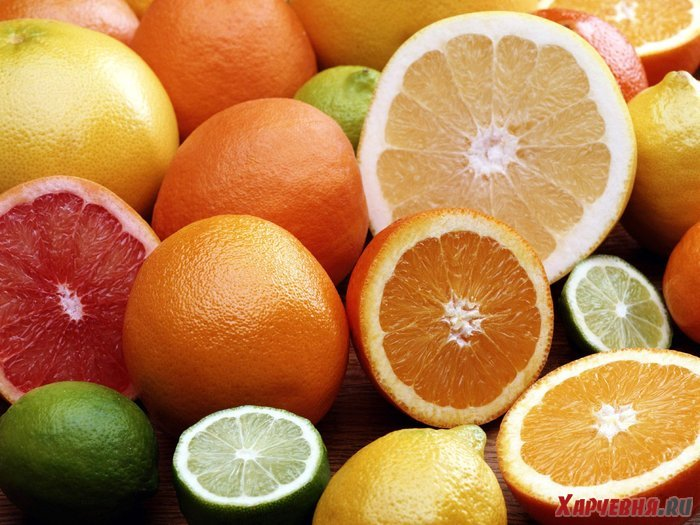 Физические свойства
АГРЕГАТНОЕ СОСТОЯНИЕ: жидкости;
исключение: кремниевая кислота напоминает желе
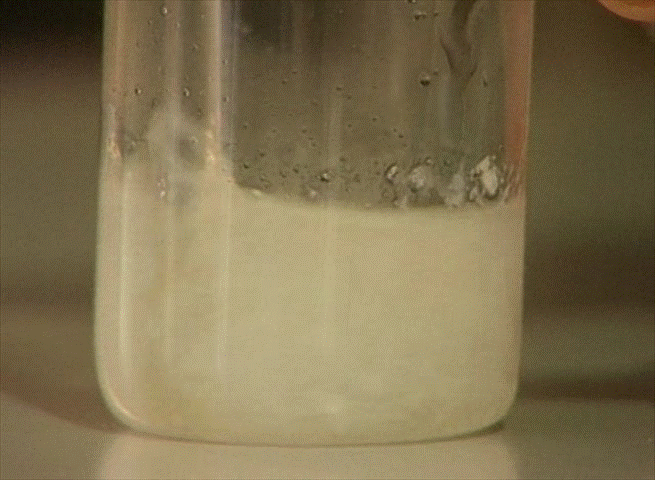 Физические свойства
ЦВЕТ: все кислоты бесцветные вещества;
ЗАПАХ: большинство кислот не обладают запахом
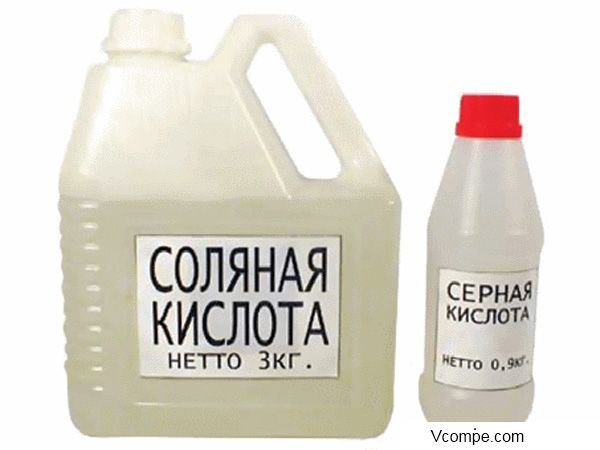 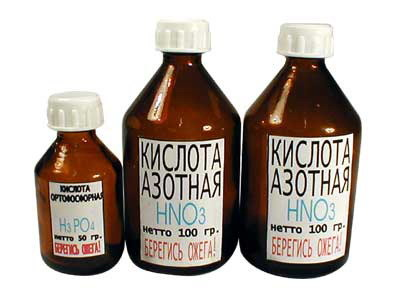 Физические свойства
Жидкости (кроме кремниевой кислоты)
Без цвета
Без запаха
Кислые на вкус
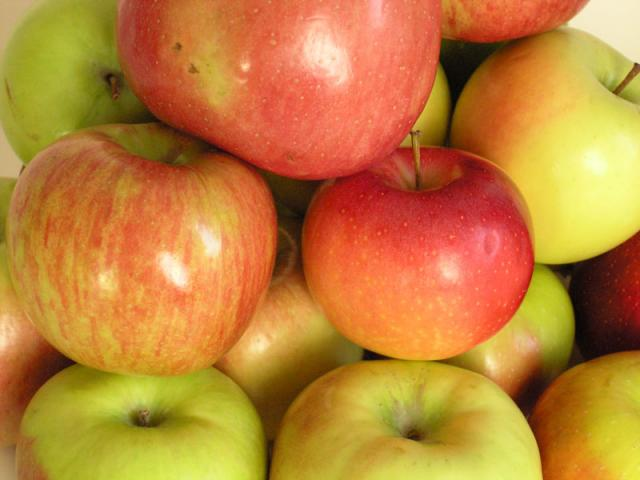 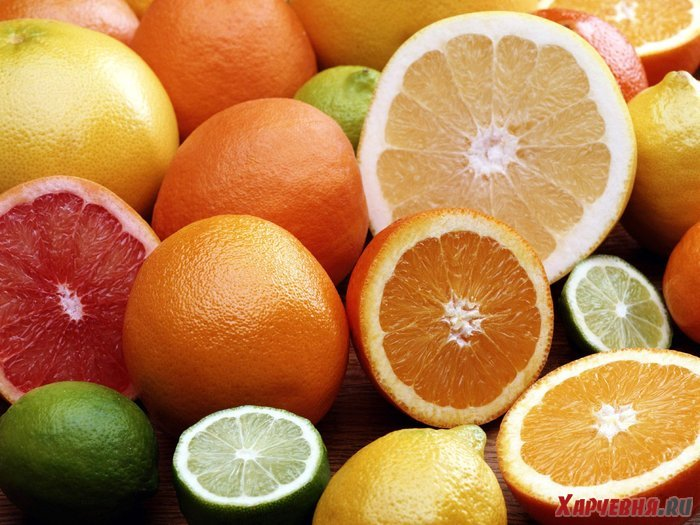 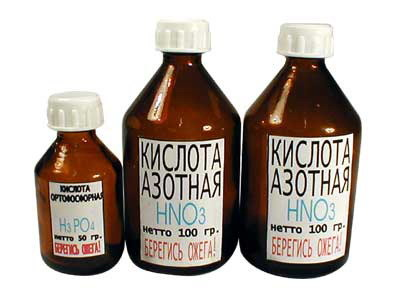 Химические свойства
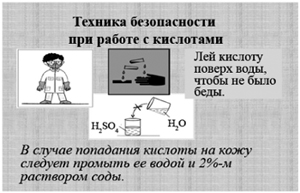 Химические свойства
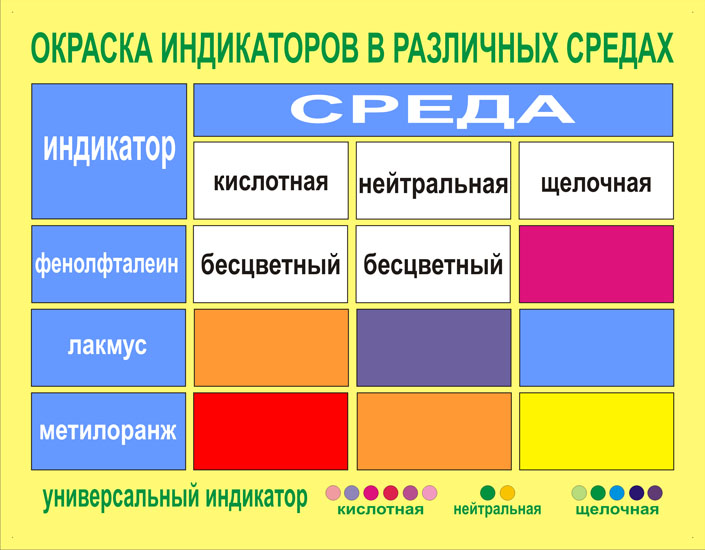 Химические свойства
1. Действие индикаторов
H2SO4    +  лакмус   →  красный
                      +  ф.ф.        →  бесцветный
                +  м.о.         →  розовый
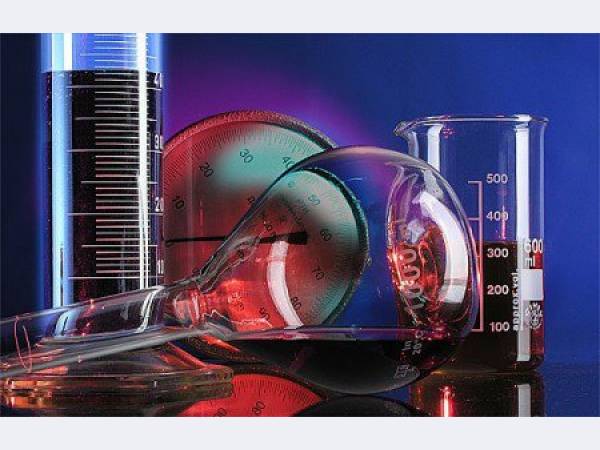 Химические свойства
2. Взаимодействие с металлами
(до водорода)
H2SO4 + Zn  ZnSO4 + H2 
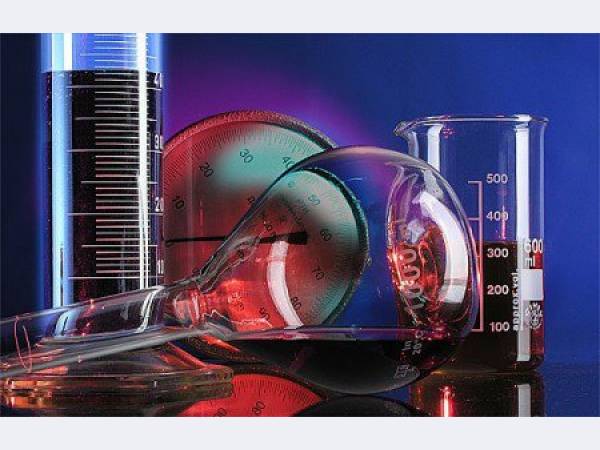 Химические свойства
3. Взаимодействие с оксидами металлов
H2SO4 + CuO  CuSO4 + H2O
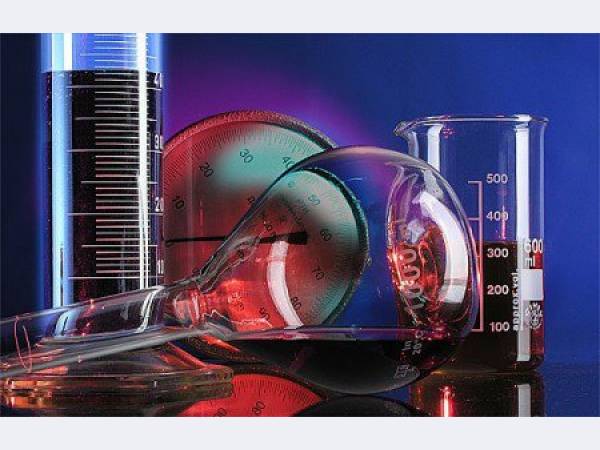 Физкультминутка
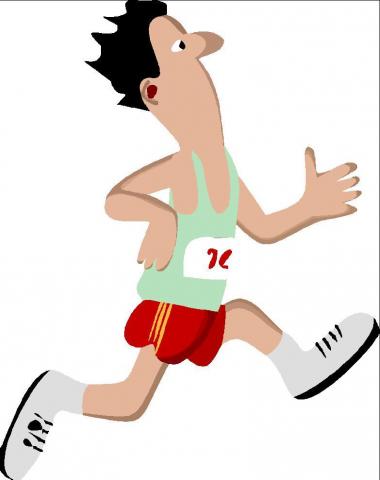 Ca3(PO4)2
KNO3
H2O
CaSO4
HBr
NaCl
HCl
H2CO3
CuO
Mn(OH)2
H3PO4
H2SiO3
H2SO4
NO2
Fe2O3
HNO3
HNO2
Физические свойства
Жидкости (кроме кремниевой кислоты)
Без цвета
Без запаха
Кислые на вкус
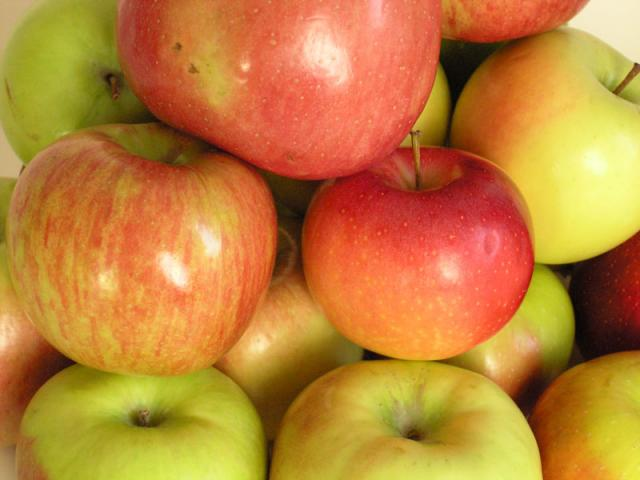 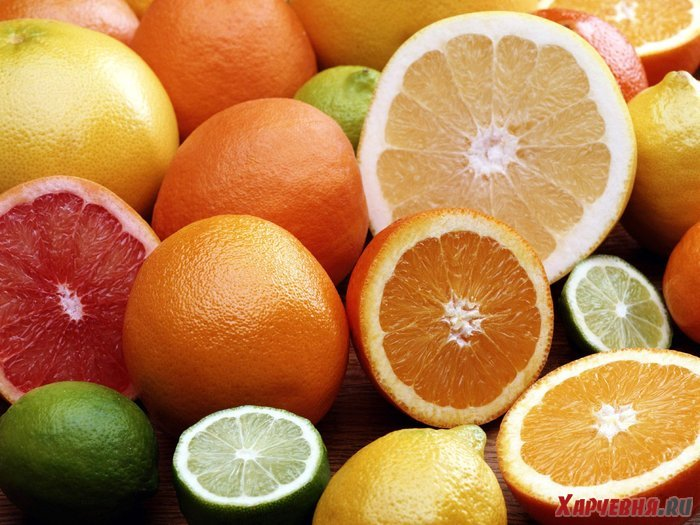 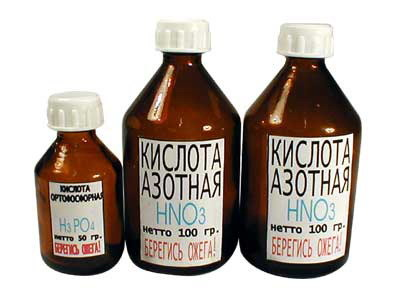 Химические свойства
Действие индикаторов

2. Взаимодействие с металлами
    (до водорода)
H2SO4 + Zn  ZnSO4 + H2 

3. Взаимодействие с оксидами металлов
 H2SO4 + CuO  CuSO4 + H2O
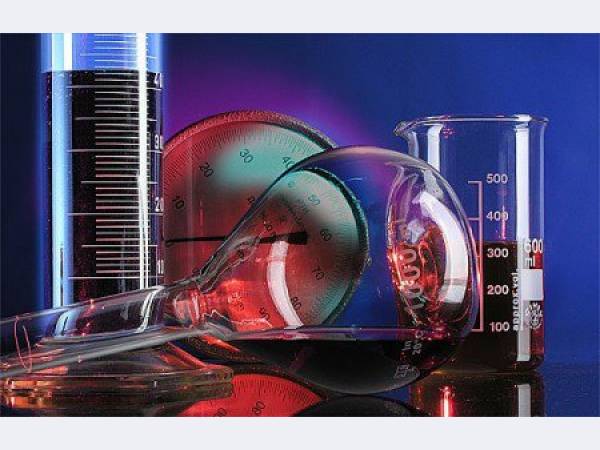 Домашнее задание
§ 32 повторить, записи в тетради;
«Дидактический материал»:
 стр. 30-31 №1 из всех вариантов  письменно
Спасибо за урок!